The DOE Webinar will begin shortly . . .
Why is there no sound?
Once you logged into the webinar, you were provided two options to listen to this broadcast.  The first option is through your computer speakers, the second option is via dialing the phone number provided to you upon login to the webinar.  If you chose to listen through your computer speakers, you may need to turn your speaker volume on or up.    
Will DOE provide access to the recorded webinar after the meeting?
Yes, all those who registered will receive a link to the slides and to the recorded webinar soon after the meeting.  It will also be available on the DOE SBIR/STTR web site.
Where can I find the Topics being discussed today?
This link will take you to the Funding Opportunity Announcement (FOA) page that lists the FY 2021 Phase I Release 2 Topics:  https://science.osti.gov/sbir/Funding-Opportunities 
What if my question was not answered at today’s webinar?
Please contact the point of contact that follows each subtopic in the document listed above for further clarification.
If you have a question about the grant application process, please send us an email at:                                   sbir-sttr@science.doe.gov.
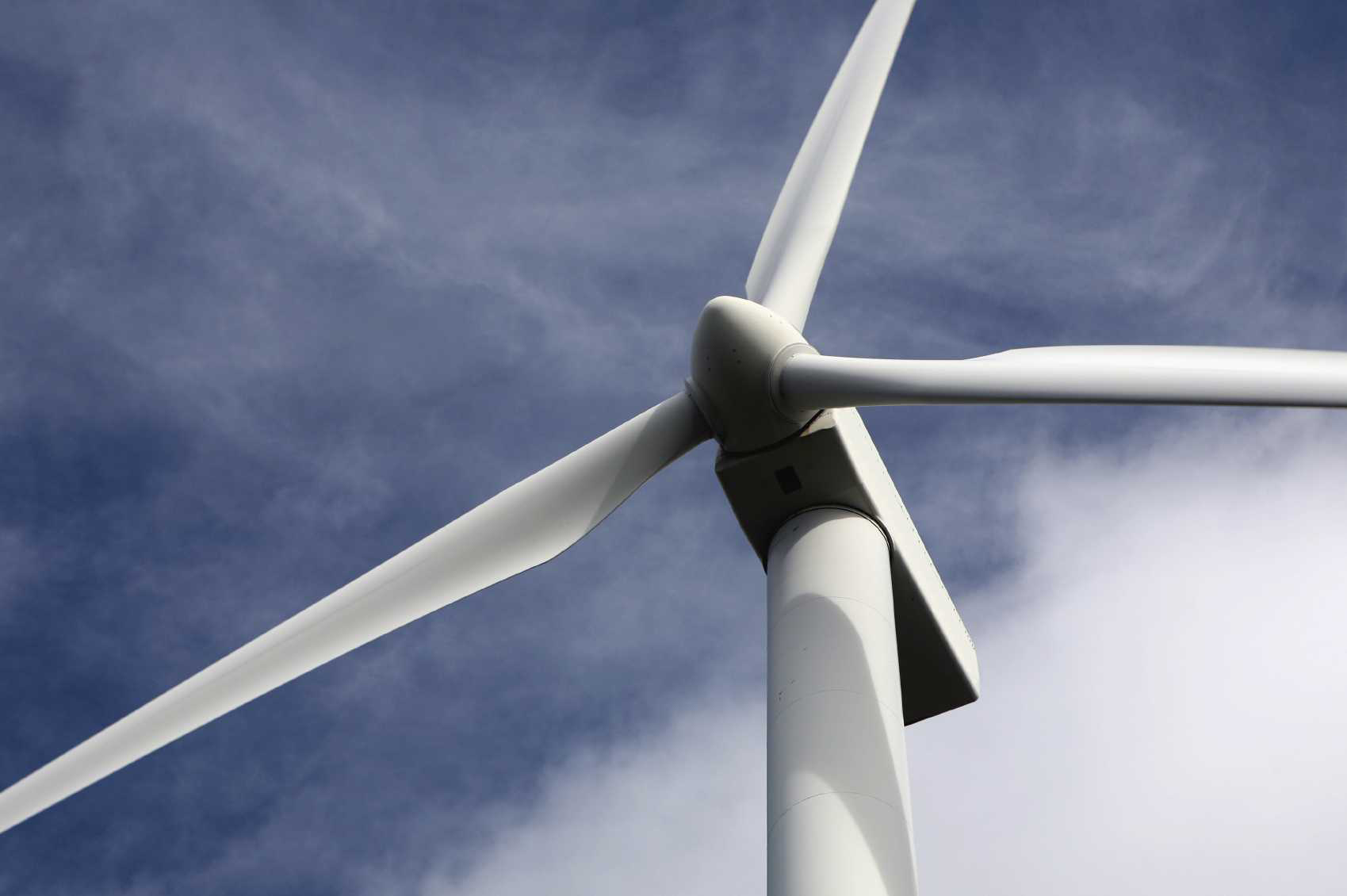 DOE SBIR/STTR Phase I Release 2 Topics WebinarTopics associated with theFY 2021 Phase I Release 2Funding Opportunity AnnouncementTopics 1-8 & 21-27
DOE SBIR/STTR Programs Office
November 16, 2020
TODAY’S AGENDA
3
FY 2021 Phase I Schedule
4
Phase I Funding Opportunity AnnouncementsParticipating DOE Programs (FY 2021)
Office of Advanced Scientific Computing Research
Office of Basic Energy Sciences
Office of Biological and Environmental Research
Office of Nuclear Physics
Office of Science
Phase I
Release 1
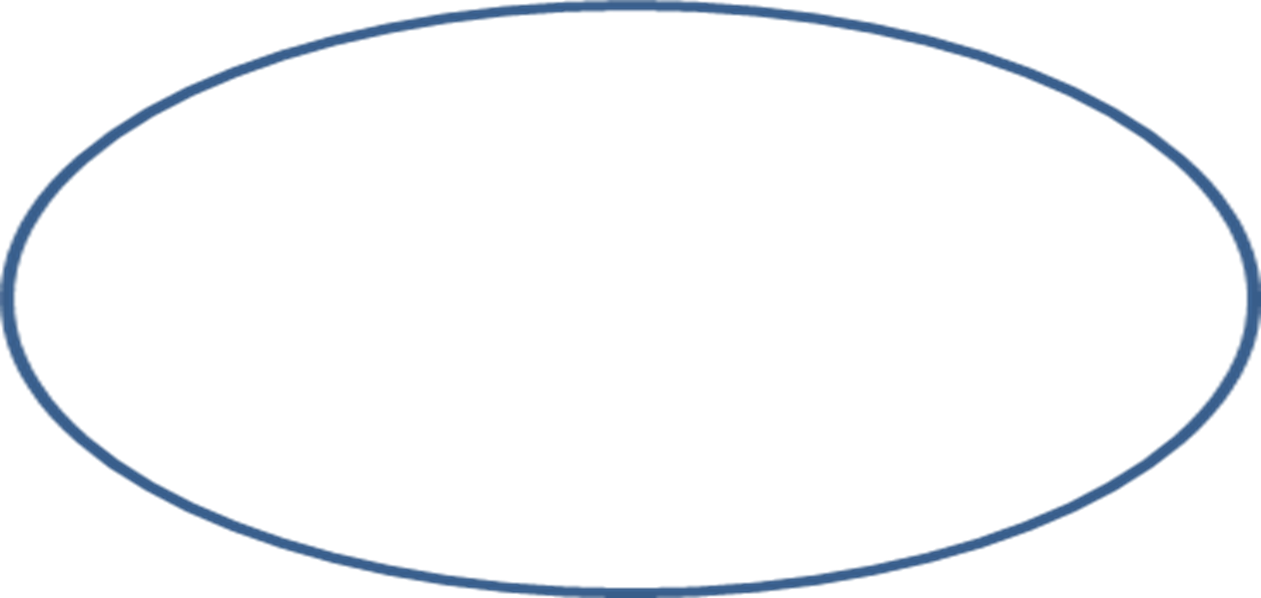 Office of Cybersecurity, Energy Security, and Emergency Response 
Office of Defense Nuclear Nonproliferation
Office of Electricity
Office of Energy Efficiency and Renewable Energy
Office of Environmental Management
Office of Fossil Energy
Office of Fusion Energy Sciences
Office of High Energy Physics
Office of Nuclear Energy
Phase I
Release 2
5
Funding Opportunity Announcement (FOA) Webinar
FY21 Phase I Release 2 FOA will be issued on December 14th  
Join our Mailing List – this field is on every DOE SBIR/STTR web page
Following the issuance of the FOA, look for an email with a link to the FOA

Webinar with Q&A for this FOA on December 18th     
Overview of the FY 2021 DOE SBIR/STTR Programs   
Following the issuance of the FOA, look for an email announcing this webinar
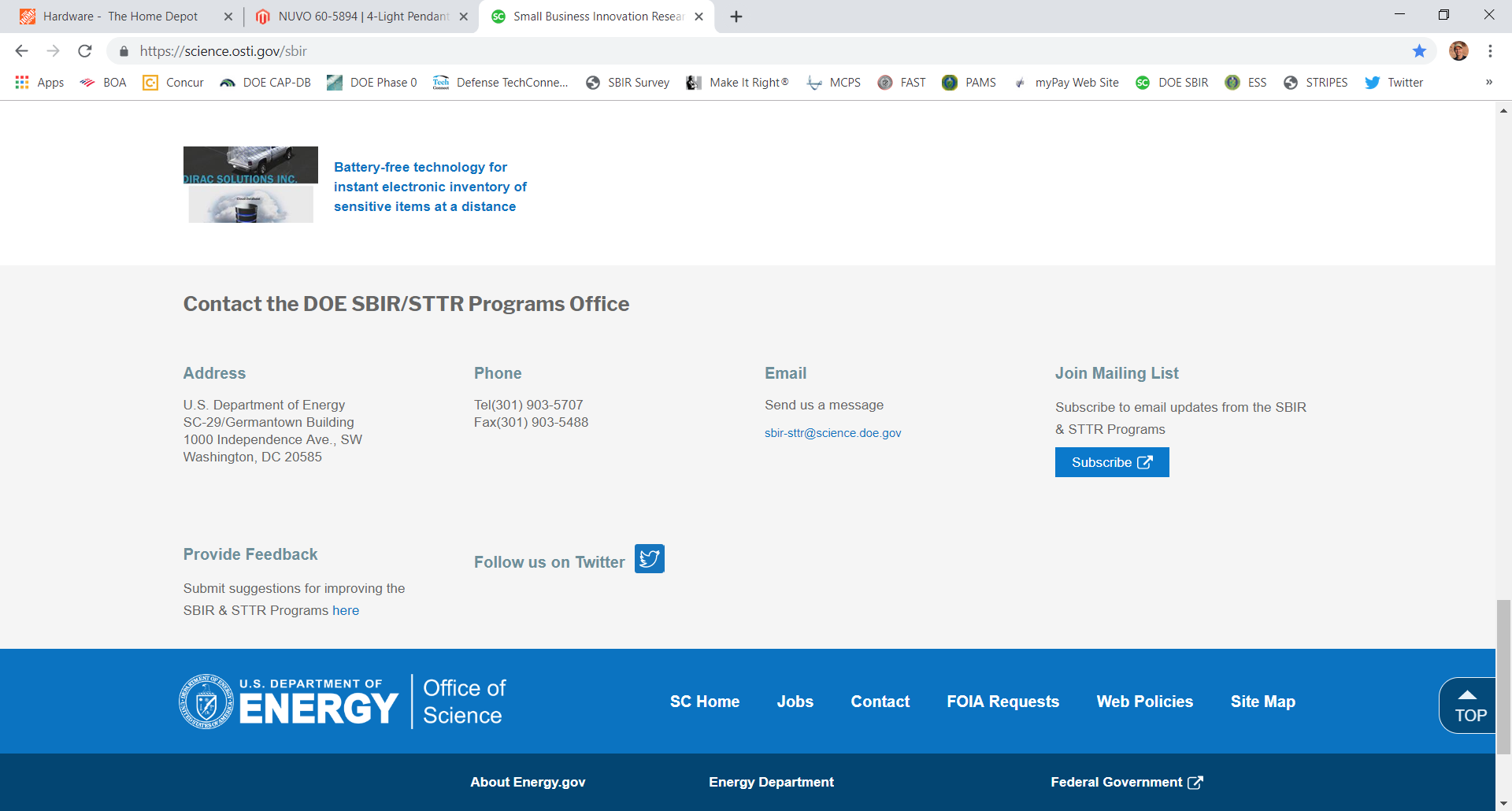 6
Topic Basics
Topics are created by DOE program managers and define important technology breakthroughs needed in R&D areas that support the DOE mission
Topics are organized by DOE Program Office, e.g., EERE, BES, etc.
DOE program managers are listed with each subtopic
Questions to DOE program managers are limited to clarification of the topic and subtopic (including references)
Clarification is provided to help you determine whether your technology fits within the topic and subtopic
You may communicate with these topic managers from the release of topics until the grant application due date 
The decision to apply is yours
7
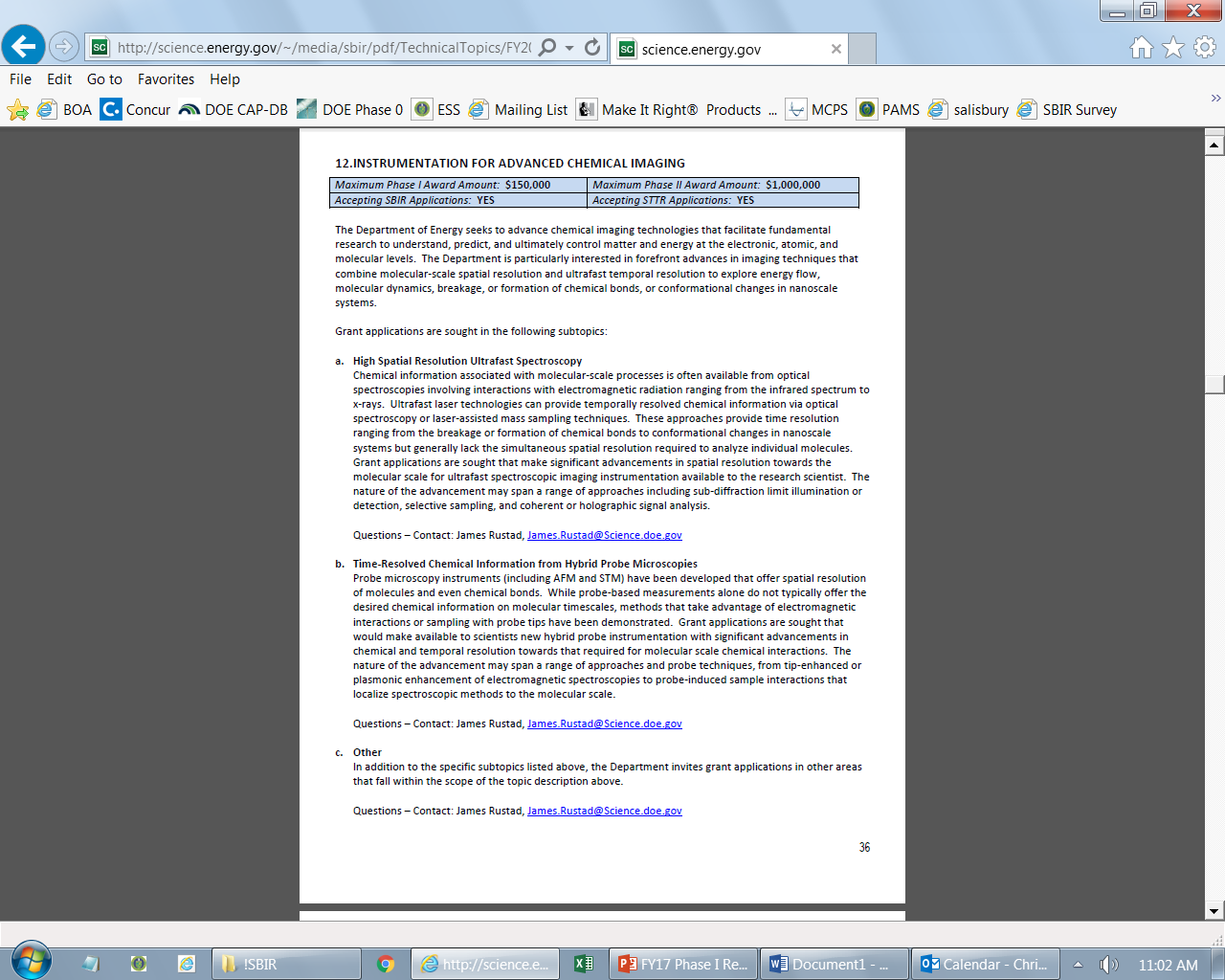 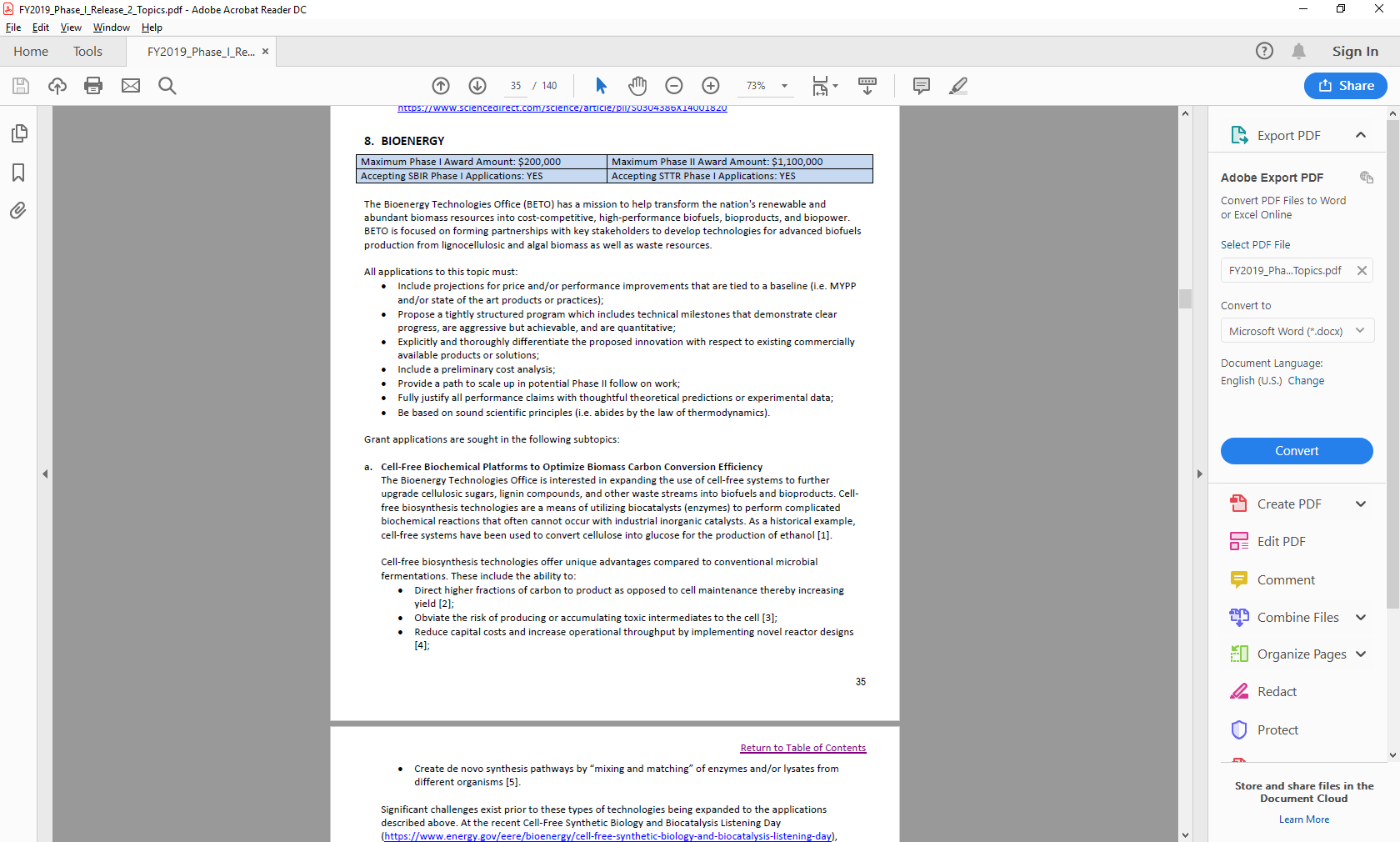 Example Topic
Topic & Subtopic
You must specify the same topic and subtopic in your Letter of Intent and grant application
Topic Header
Lists the maximum award amounts for Phase I & Phase II and the types of application accepted (SBIR and/or STTR)
Program Manager 
Each subtopic lists the responsible DOE program manager
“Other” Subtopic
References
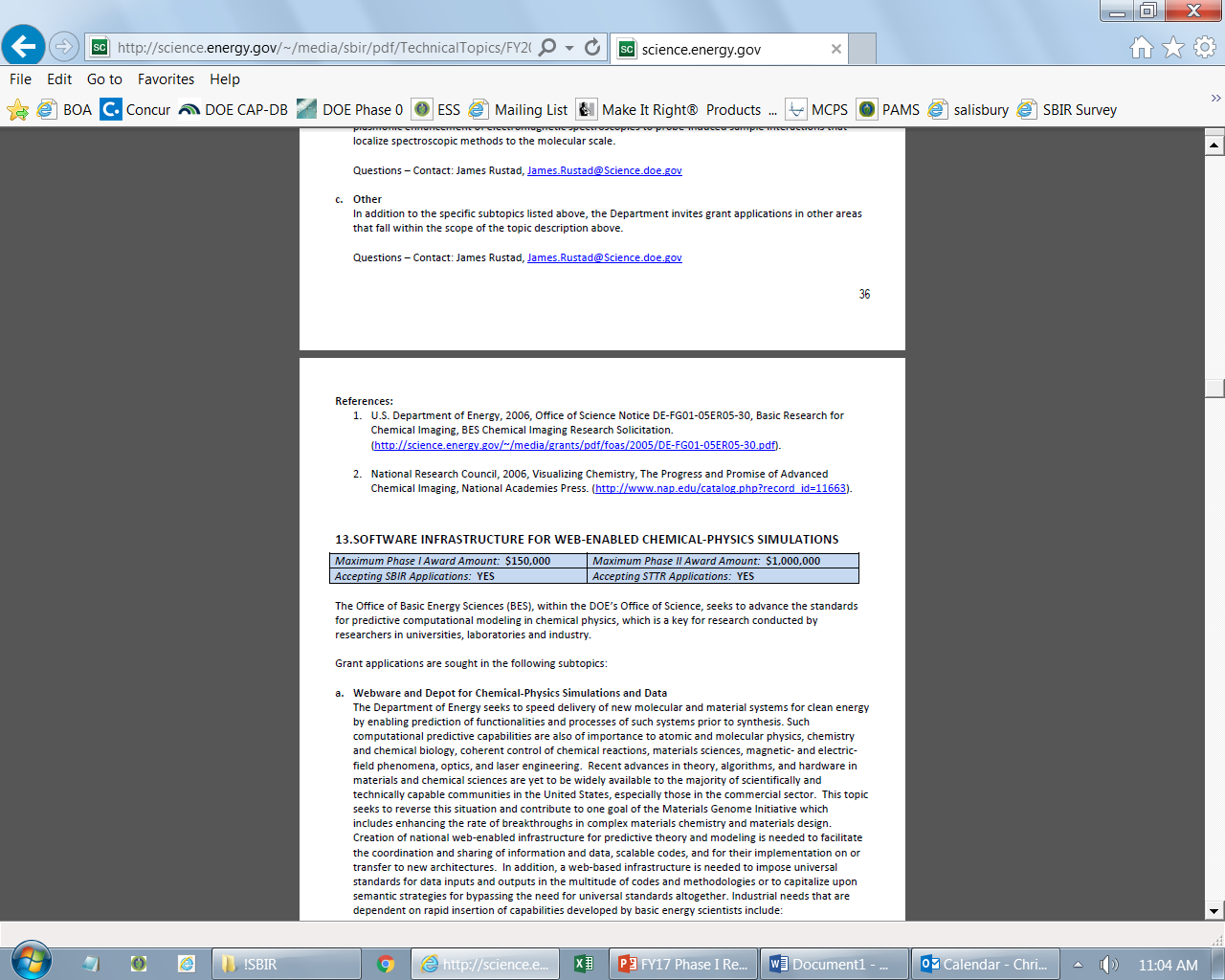 8
[Speaker Notes: Here is an example topic from our current announcement.  Note that every SBIR or STTR application must include the topic and subtopic to which you are applying.  The general topic description describes the general field of technology that is of interest.  The subtopics describe specific opportunities in which proposals are requested.  Each topic at DOE will also have an “other” subtopic.  Under this subtopic you can submit proposals that fall within the general topic description, but do not fit with any of the other subtopics.  We have found that when we write the subtopics too narrow sometimes we miss good opportunities, and this “other” subtopic is a means collecting disruptive solutions.]
Topic 01:ENERGY SYSTEMS CYBERSECURITY
a.	Cybersecurity during Contingency Operations
b.	Cybersecurity in Supply Chain and Acquisition 
c.	Enhancing Organizational Cybersecurity Awareness

Questions: Walter Yamben, Walter.Yamben@netl.doe.gov
Topic 02: ALTERNATIVE RADIOLOGICAL SOURCE TECHNOLOGIES
Portable Modular Accelerator Technology to Replace Gamma in Irradiation Applications 
Glass-metal Fritted Assemblies for Alpha-detection
Other

Questions: Donald Hornback, Donald.Hornback@nnsa.doe.gov
Topic 03: REMOTE DETECTION TECHNOLOGIES
Extending Remote Gas Sensing Range
Networked Edge Sensing
Other


Questions: Chris Ramos, Christopher.ramos@nnsa.doe.gov
Topic 04: ARTIFICIAL INTELLIGENCE
Cloud/High-Performance Computing (HPC) Architectures by Design 
Other


Questions: Angie Sheffield, angela.sheffield@nnsa.doe.gov
Topic 05:	DIGITIZING AND ANALYZING LEGACY SEISMO-ACOUSTIC DATA
Digitization of Legacy Seismo-acoustic Waveform Data
Methods to Readily Read, Recover, and Organize Legacy Digital Storage Media
Analysis Methods to Identify the Instrument Response Function (IRF) for De-convolution
Other

Questions: Thomas Kiess, thomas.kiess@nnsa.doe.gov
Topic 06: SURFACE MAPPING MICROANALYSIS
Rapid Scanning and Feature Discrimination
2-D and 3-D Surface Mapping Across Multiple Microscopy Platforms
Spatial Alignment and Target Extraction
Other

Questions: Timothy Ashenfelter, Timothy.Ashenfelter@nnsa.doe.gov
Topic 07: ADVANCED GRID TECHNOLOGIES
Advanced Protective Relaying Technologies and Tools
New Methods for Training Operators Leveraging Advances in Cognitive Science

Questions: Subtopic a – David Howard, david.howard@hq.doe.gov 
Questions: Subtopic b – Sandra Jenkins, sandra.jenkins@hq.doe.gov
Topic 08: ADVANCED POWER CONVERSION SYSTEM MAGNETICS FOR GRID-TIED ENERGY STORAGE
Advanced Manufactured High Frequency Link Transformers for Next Generation Grid-tied Energy Storage Power Conversion Systems 

Questions: Imre Gyuk, imre.gyuk@hq.doe.gov
Topic 21: NOVEL MONITORING CONCEPTS IN THE SUBSURFACE
Real-time Sampling & Analysis of Tank Waste with Remote or On-pipe Monitoring
Non-Intrusive Mercury Detection and Measurement
Other

Questions: Latrincy Bates, Latrincy.Bates@em.doe.gov  or Grover Chamberlain, grover.chamberlain@em.doe.gov
Topic 22: CARBON STORAGE R&D
Technologies for Detection and Characterization of Legacy Wellbores: Carbon Storage
Other 

Questions: Kyle Smith, kyle.smith@netl.doe.gov
Topic 23: SUPERCRITICAL CARBON DIOXIDE (SCO2)
Supercritical Carbon Dioxide Resistant Coatings for Turbomachinery 
Advanced Coolers for Supercritical Carbon Dioxide Base Power Cycles 
Other 


Questions: Subtopic a – Richard Dalton, Richard.Dalton@netl.doe.gov 
		  Subtopic b –  Drew O’Connell, Andrew.Oconnell@netl.doe.gov 
		  Subtopic c – Mark Freeman, Mark.Freeman@netl.doe.gov
Topic 24:	RARE EARTH ELEMENTS AND CRITICAL MINERALS FROM COAL-BASED RESOURCES
Advanced Technology Development for Production of Individually Separated, High Purity, (ISHP) Rare Earth Oxides/Rare Earth Salts (REO/RES)
Advanced Technology Development for Production of Rare Earth Metals
Production of Critical Minerals from Coal-Based Resources
Other 

Questions:  Mark Render, mark.render@netl.doe.gov
Topic 25: CARBON CAPTURE
Novel Cryogenic Processes to Support Transformational Carbon Capture Technologies 
Other

Questions: Krista Hill, krista.hill@netl.doe.gov
Topic 26:	UNCONVENTIONAL OIL & NATURAL GAS TECHNOLOGIES
Advanced Shale Gas Recovery Technologies for Horizontal Well Completion Optimization
Advanced Hydraulic Fracture Diagnostics for Unconventional Oil and Natural Gas Wells
Other

Questions: William Fincham, william.fincham@netl.doe.gov
Topic 27 :	 NATURAL GAS TECHNOLOGIES:  NATURAL GAS  INFRASTRUCTURE
Hydrogen Transport
Sensors for Hydrogen Monitoring
Hydrogen Leakage Detection and Mitigation
Other


Questions: William Fincham, william.fincham@netl.doe.gov
DOE SBIR/STTR Programs OfficeContact Information
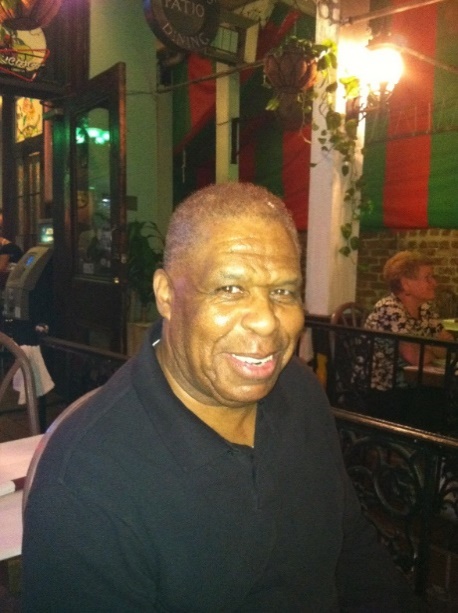 SBIR/STTR Web:  https://science.osti.gov/sbir  

Email:  sbir-sttr@science.doe.gov

Phone Assistance Hotline:  301-903-5707

DOE Phase 0 Assistance Program:  http://www.dawnbreaker.com/doephase0/ 

DOE Application Assistance:  https://science.osti.gov/SBIRLearning
24